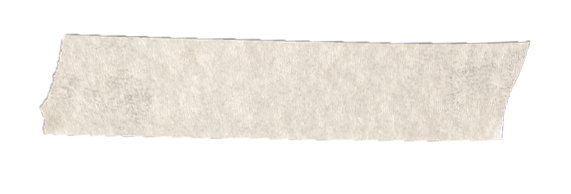 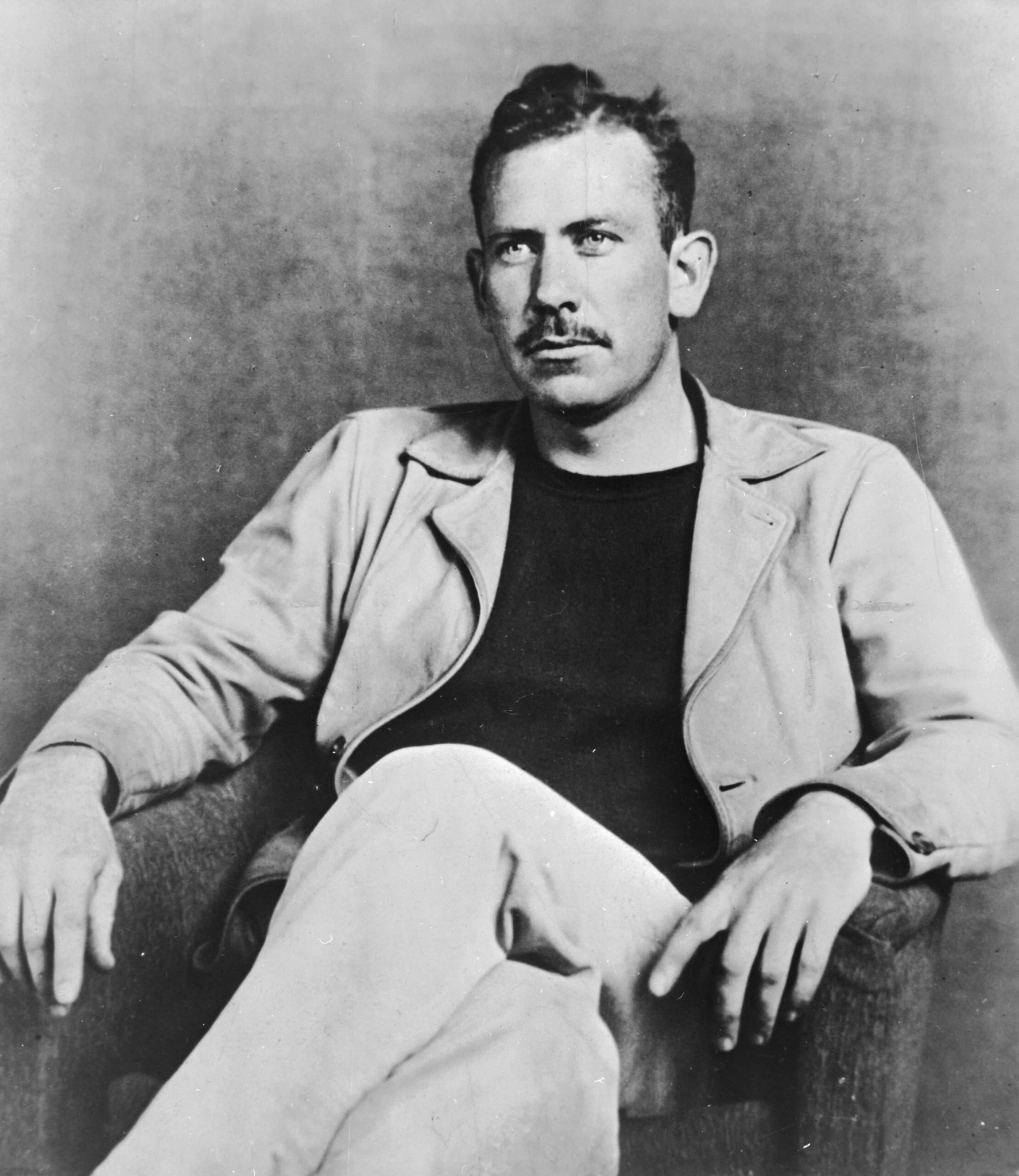 Friendship and a Common Dream in Steinbeck’s Of Mice and Men
Unit of Study by Julie Vazquez
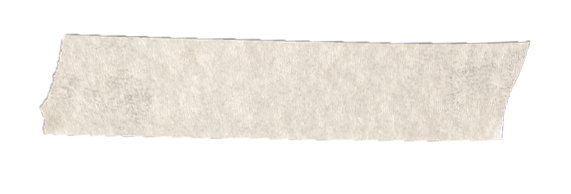 Rationale:
Of Mice and Men is a really great novel, but it is a bit problematic  (racist and sexist). 
Using the book to critique the “literary canon” and think critically about what constitutes an “essential” novel. 
Goal: to diversify what students read in the classroom.
Into The Text
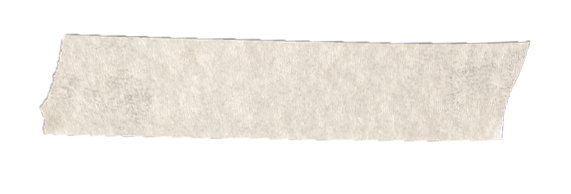 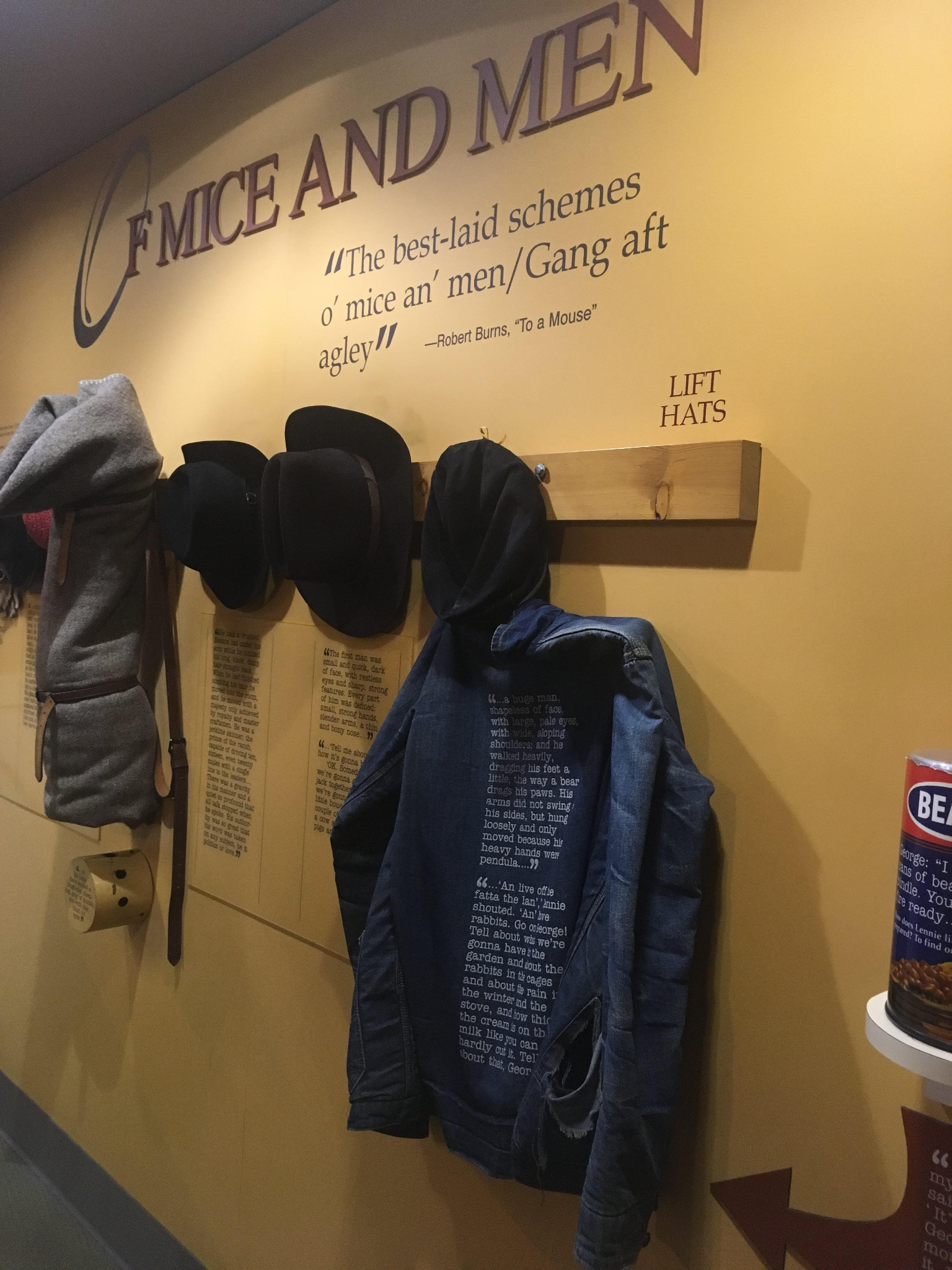 Begin with a PowerPoint presentation
Inform students about the National Steinbeck Center in Salinas
Discussion on the literary canon and what it means.
Pictured: Part of the exhibit for Of Mice and Men at the Steinbeck Center.
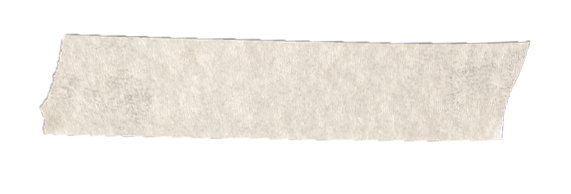 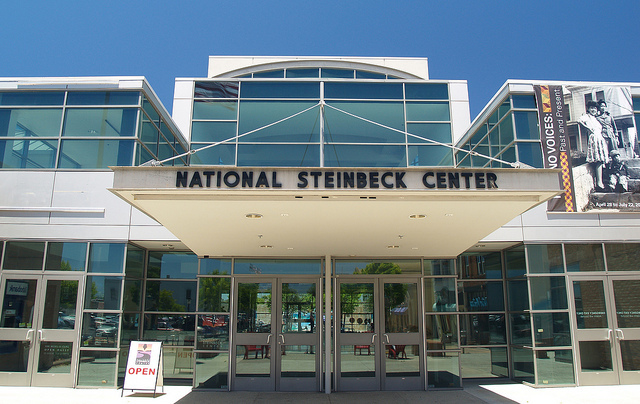 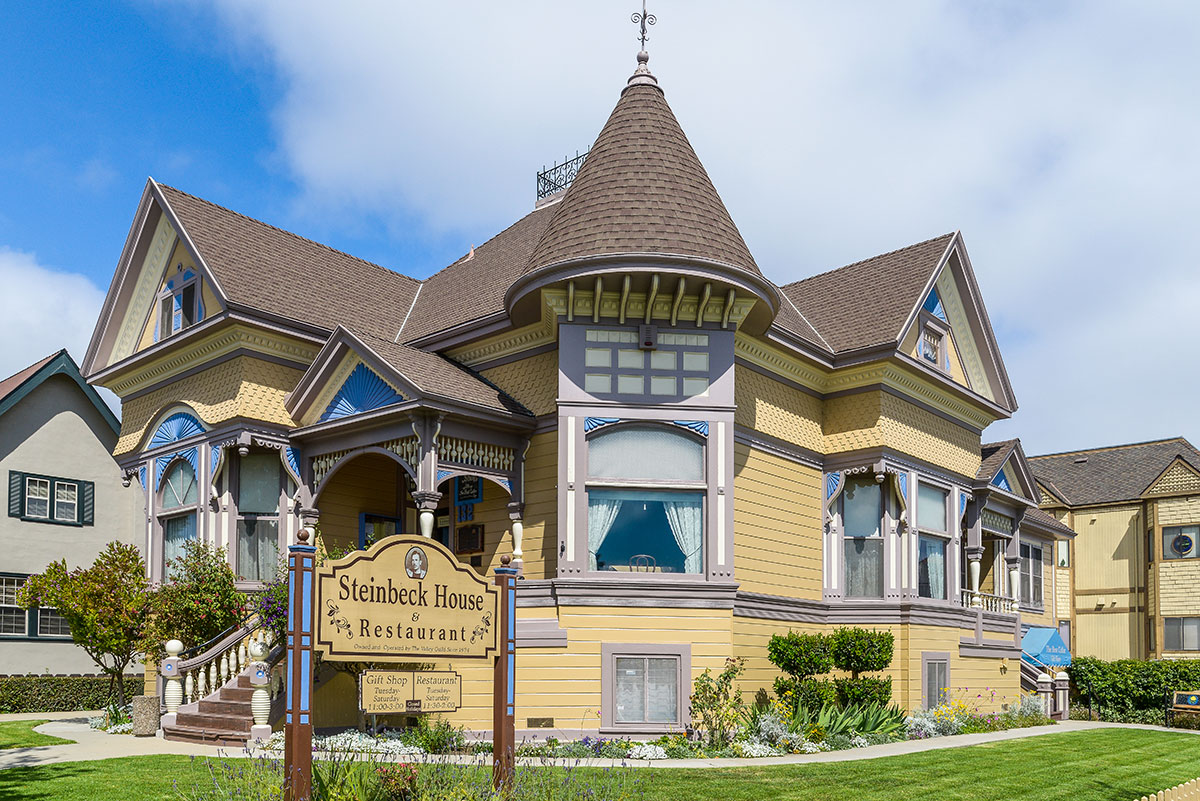 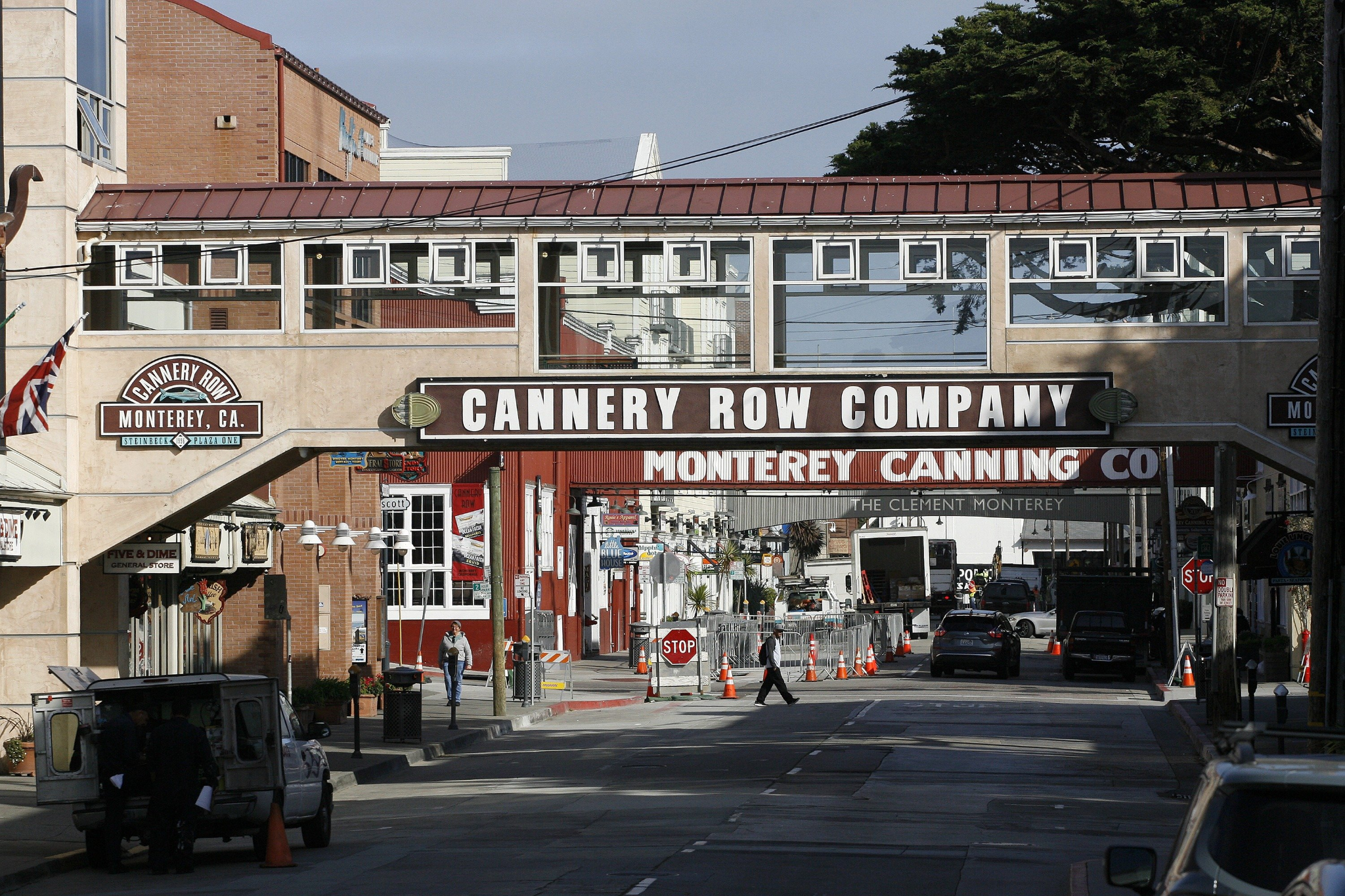 National Steinbeck Museum in Salinas.
Steinbeck House and Restaurant in Salinas
Cannery Row in Monterey.
Into the Text (cont.)
I would also introduce the poem “To a Mouse” by Robert Burns, which serves as the inspiration for the title of the novel. Students will make a prediction for Of Mice and Men based on the poem.
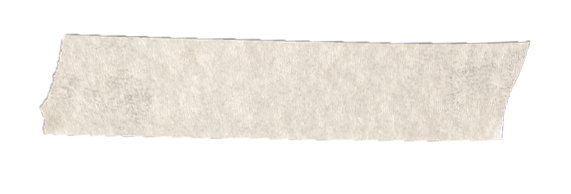 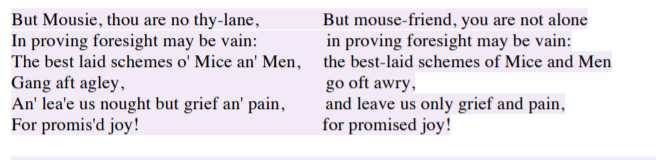 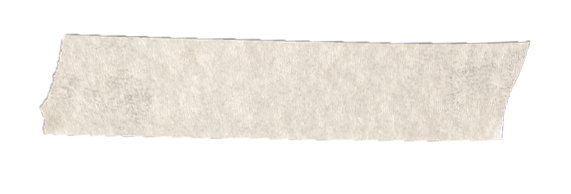 Stanza 7 of the poem. Notice the line “of Mice and Men”
Companion Novels
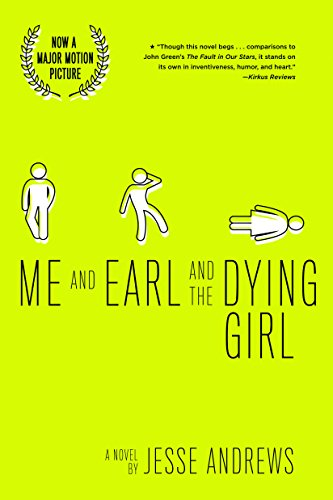 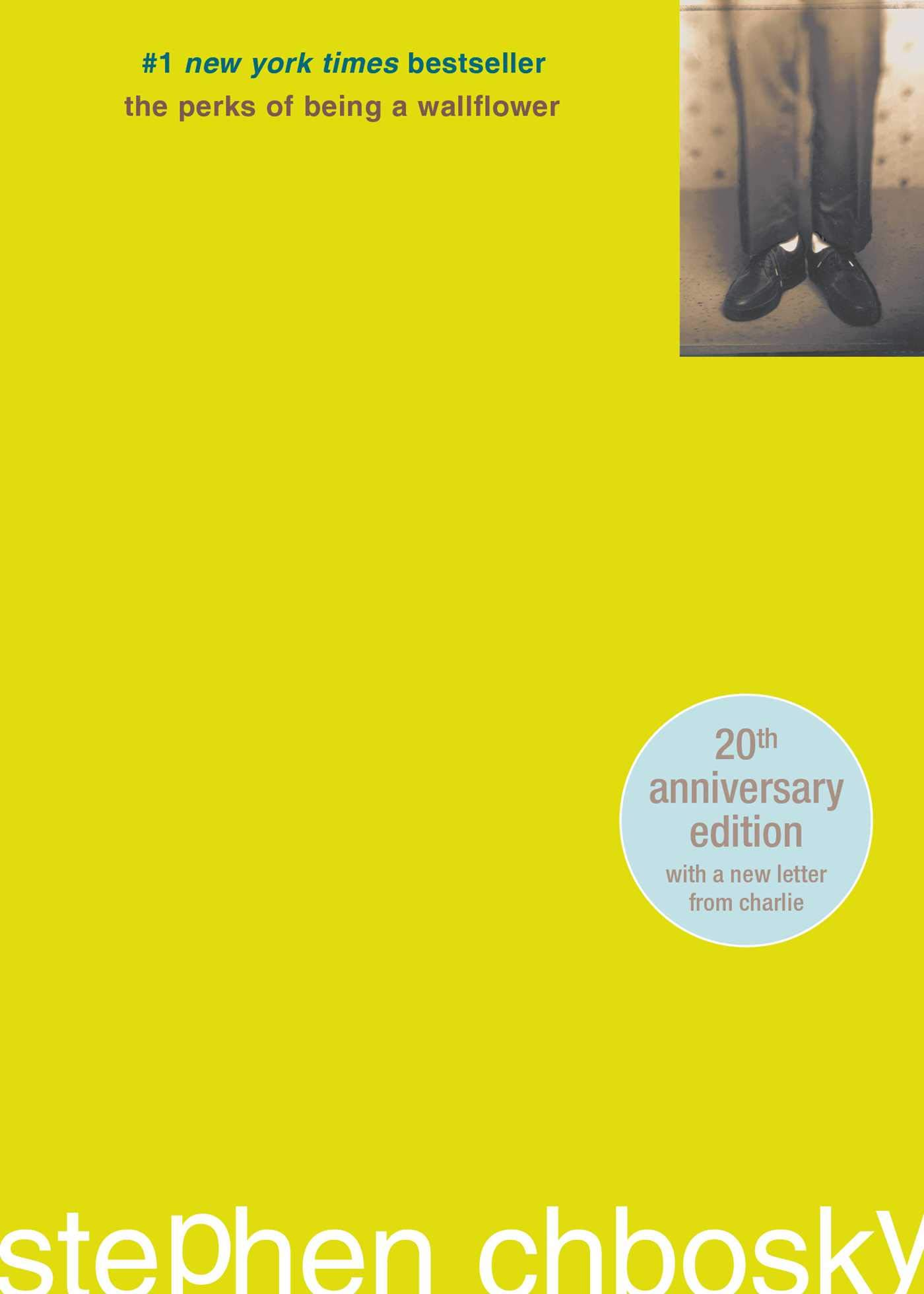 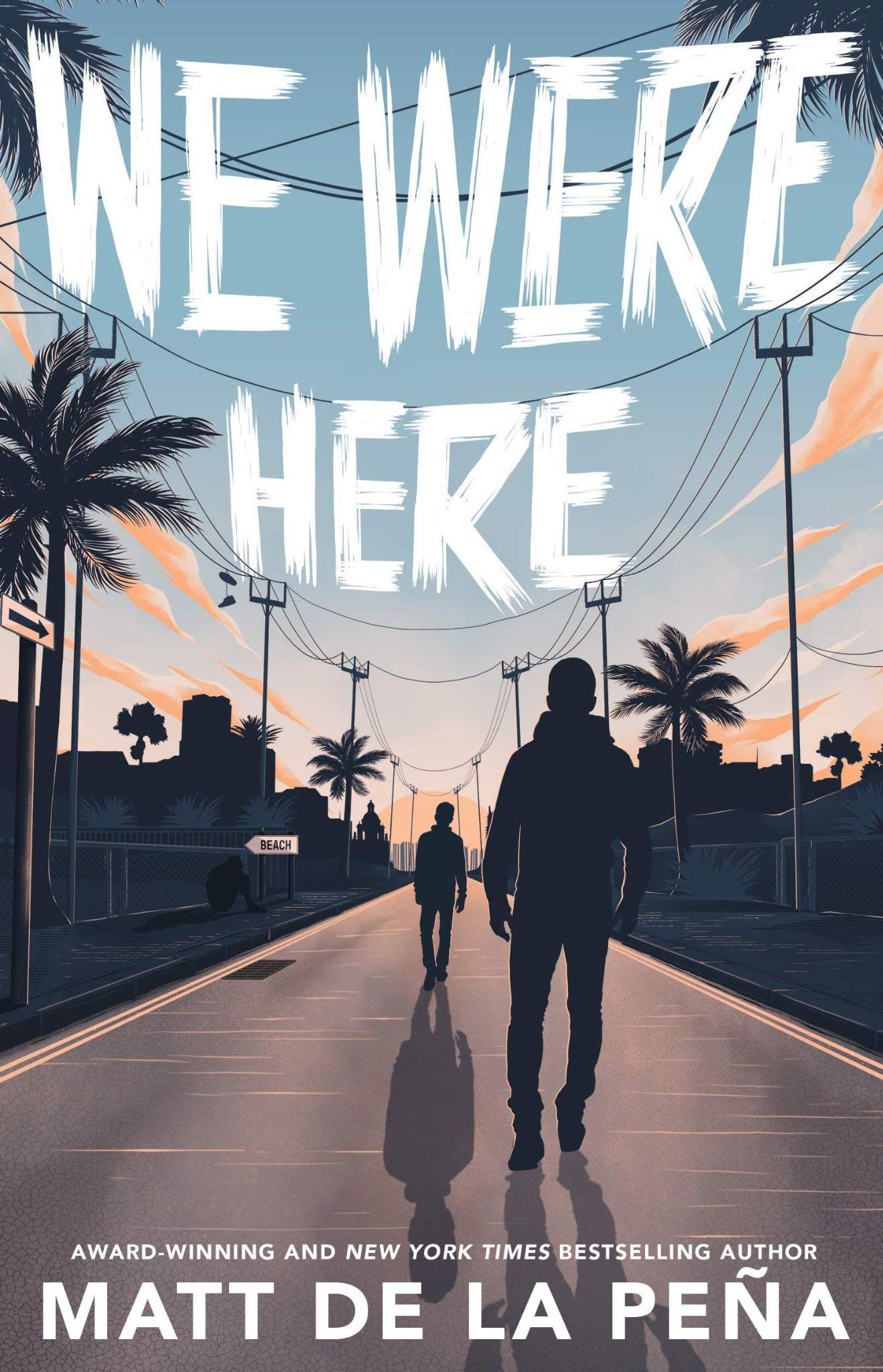 Me and Earl and the Dying Girl by Jesse Andrews
The Perks of Being a Wallflower by Stephen Chbosky
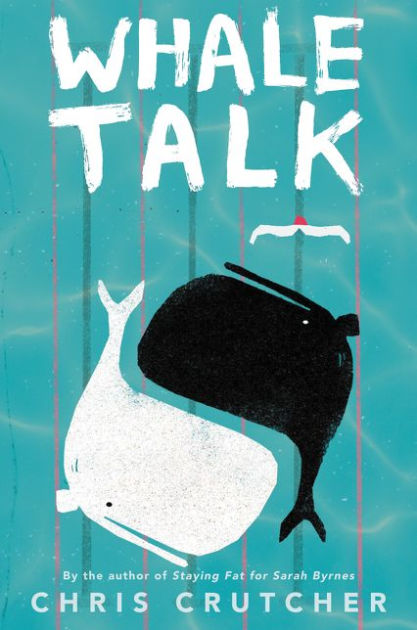 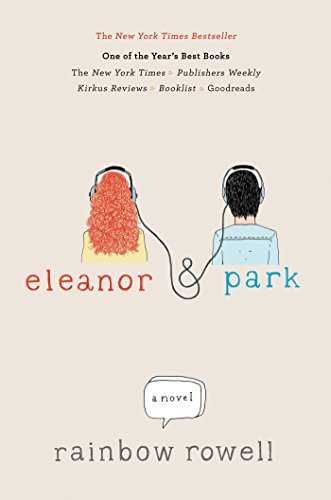 We Were Here by Matt de la Peña
Whale Talk by Chris Crutcher
Eleanor and Park by Rainbow Rowell
All novels deal with the theme of friendship and relate to chapter 4 of LFTYA, “Books about Real-Life Experiences
Through the Text
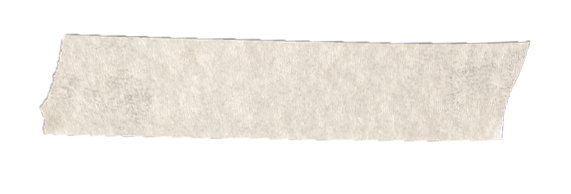 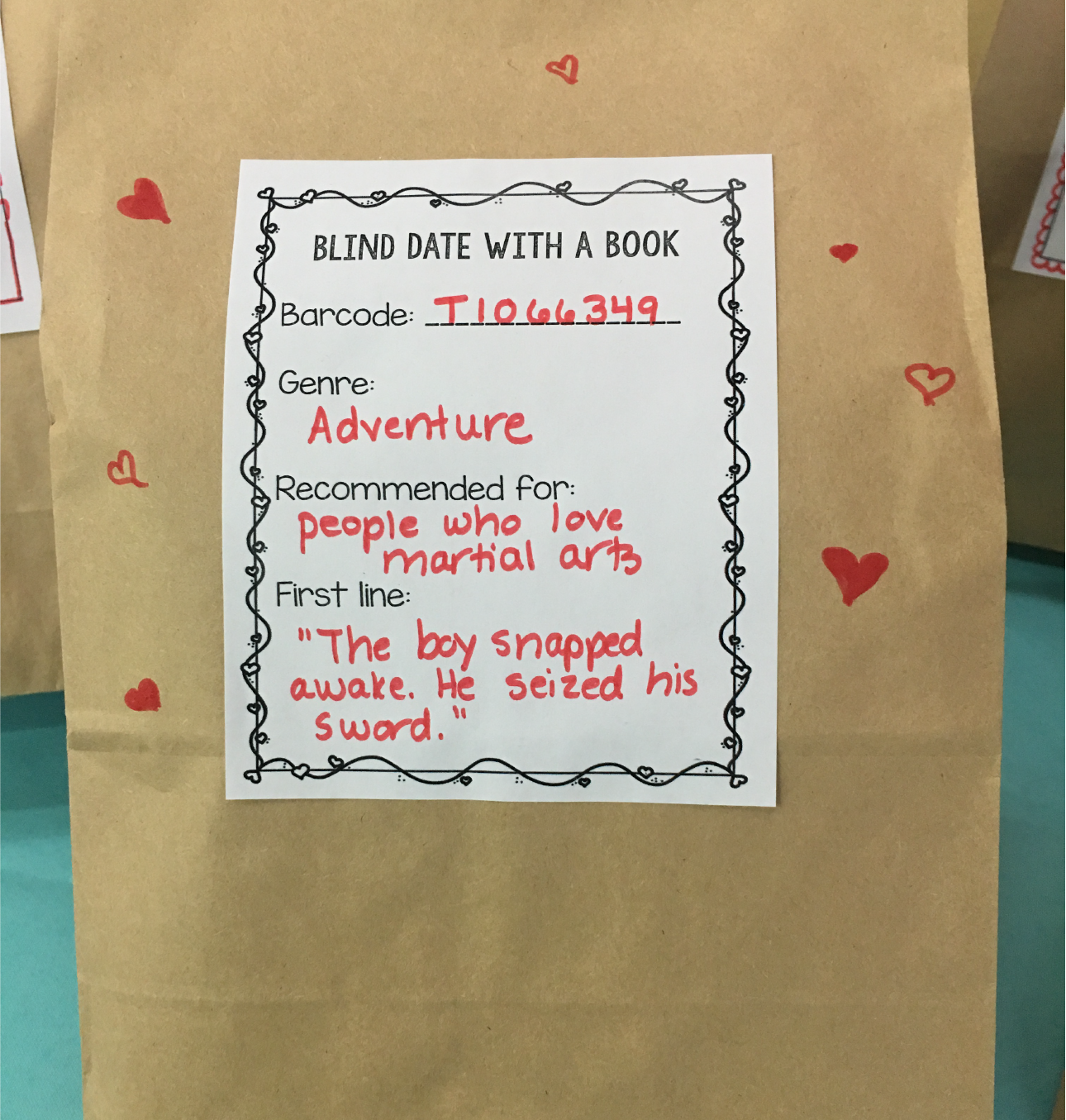 Students will read a companion novel in addition to Of Mice and Men. This will be chosen by having a “blind date” with a book. 
Use of audiobooks, reading in groups or individually, and signing up to read before class.
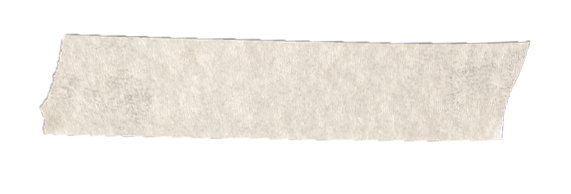 Through the Text: Writing Prompts
Writing prompts would include questions like:
Is George a good friend to Lennie? Why or why not?
Who do you identify with the most in the novel? Why?
Do you think George and Lennie will ever achieve their dream to ‘live off the fatta the lan'’? Why or why not?
Students will also describe what their own dream is and if they would need a friend to help them achieve it
Through the Text: Working with the Companion Text
Students will be expected to keep track of a few things as they read their companion text: 
The theme of friendship in both novels 
How the characters in their novel are different from the characters in Of Mice and Men
Any goals the characters in their novel may have
Which novel they like better and why.
Beyond the Text: Revisiting “To a Mouse”
Students will reread the poem and then the predictions they made. 
Between George and Lennie, who is the speaker and who is the mouse? Why?
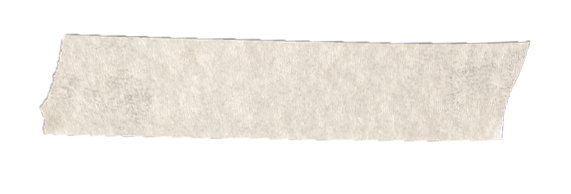 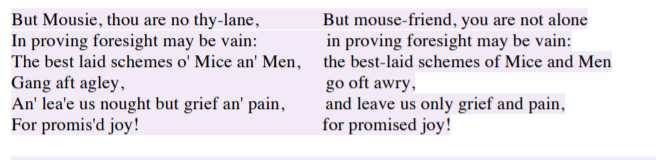 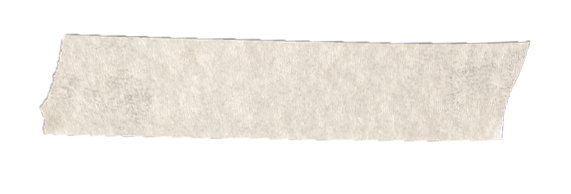 Beyond the Text: Companion Text Presentations
Students will write down the things they were asked to track at the beginning of the unit on a piece of poster paper and include a summary of the text in their own words and three favorite quotes.
Gallery walk, where they read the posters and take notes. 
Discuss which novel was their favorite, which one relates to Of Mice and Men the most, and why they think so
Beyond the Text: Revisiting the “literary canon” discussion
Students will respond to the following prompt:
The novels we read in school are part of the “literary canon.” Such novels include The Scarlet Letter by Nathaniel Hawthorne, Frankenstein by Mary Shelley, and Of Mice and Men by John Steinbeck. The literary canon is described by TCK Publishing as “the most important, influential, or definitive works.” In other words, they are the most essential novels to read because of the impact they have had. Do you think the novel you read as your companion work should be included in the literary canon? Why or why not? If not, is there another companion novel that should be part of the literary canon?
I would then have them vote on the novel they think should be included in the literary canon, and we would have a discussion about what they wrote.